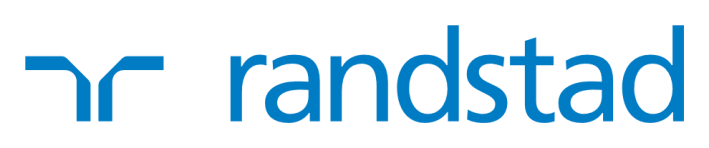 25 november 2021
Randstad WebinarOntslag anno 2021In 2014 werden nieuwe ontslagregels van toepassing. Waar staan we nu?
Olivier Wouters
Advocaat – Vennoot
Arnout Crauwels
Advocaat – Senior Associate
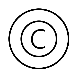 2021
Overzicht
Wat zijn de ontslagregels die op 1 januari 2014 van toepassing zijn geworden? 

Moet ik elk ontslag motiveren? Wanneer is het ontslag “kennelijk onredelijk”?

Ben ik na ontslag altijd verplicht outplacement aan te bieden?
2
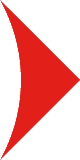 1. Wat zijn de ontslagregels die op 1 januari 2014 van toepassing zijn geworden?
3
Deel 1: Opzeggingstermijnen
Wat zijn de opzeggingstermijnen sinds de invoering van de wet op het eenheidsstatuut?
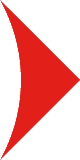 4
Opzeggingstermijnen (1)
De wet van 26 december 2013 betreffende de invoering van een eenheidsstatuut tussen arbeiders en bedienden (« WES »)
Opzeggingstermijnen voor arbeidsovereenkomsten die een aanvang nemen op of na 1 januari 2014
Beëindiging van de arbeidsovereenkomst door de werkgever (ontslag)
Beëindiging van de arbeidsovereenkomst door de werknemer (ontslagname)
Tegenopzegging
Start van de opzeggingstermijn
Afwijkingen
Arbeidsovereenkomst voor bepaalde tijd / voor een duidelijk omschreven werk
Opzeggingstermijnen voor arbeidsovereenkomsten die een aanvang genomen hebben vóór 1 januari 2014 (regel van de “dubbele foto”)
5
Opzeggingstermijnen (2)
Wat met arbeidsovereenkomsten die een aanvang hebben genomen op of na 1 januari 2014?
Ontslag door de werkgever
     Eén criterium: anciënniteit
Ononderbroken periode van tewerkstelling bij “dezelfde werkgever” (“dezelfde onderneming”)
Te rekenen vanaf indiensttreding
Anciënniteit bekijken op het ogenblik dat de opzeggingstermijn ingaat
Gelijkstelling van vroegere periode van tewerkstelling als uitzendkracht bij werkgever-gebruiker
Indien de werkgever de arbeidsovereenkomst beëindigt
Dezelfde functie
Periode van inactiviteit van 7 dagen of minder
Aanwerving volgt op de periode van uitzendarbeid
Maximum één jaar
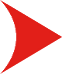 6
7
Opzeggingstermijnen (3)
Wat met arbeidsovereenkomsten die een aanvang hebben genomen op of na 1 januari 2014?
2. Ontslagname door de werknemer

     ½ van opzeggingstermijn van de werkgever
afgerond op de laagste eenheid
maximum 13 weken
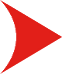 8
9
Opzeggingstermijnen (4)
Wat met arbeidsovereenkomsten die een aanvang hebben genomen op of na 1 januari 2014?
3. Tegenopzegging door de werknemer

     Dezelfde termijnen als voor de opzegging door de WN (maar: plafond max. 4 weken)
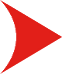 10
Opzeggingstermijnen (5)
Wat met arbeidsovereenkomsten die een aanvang hebben genomen op of na 1 januari 2014?
Aanvang opzeggingstermijn

     Dezelfde vereisten voor opzeggingsbrief 
Vormvereisten
Verplichte vermeldingen
Taalwetgeving

     Aanvang opzeggingstermijn: maandag volgend op de week waarin de      opzeggingstermijn ter kennis gegeven werd
dus: normaal gezien aangetekende brief te verzenden ten laatste op woensdag

    Aanvang tegenopzegging door werknemer: idem
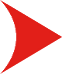 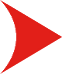 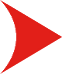 11
Opzeggingstermijnen (6)
Wat met arbeidsovereenkomsten die een aanvang hebben genomen op of na 1 januari 2014?
Afwijkingen

    Pensioenleeftijd: plafond van maximum 26 weken

    SWT: minstens 26 weken bij ondernemingen in moeilijkheden of in herstructurering 

    Tijdelijke werkloosheid

     Ondernemingsregeling of individuele regeling (“opzeggingsclausule”): voor zover niet minder gunstig voor de werknemer
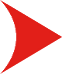 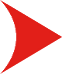 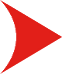 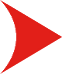 12
Opzeggingstermijnen (7)
Wat met arbeidsovereenkomsten voor bepaalde tijd / duidelijk omschreven werk?
Behoud van de mogelijkheid tot verbreking mits vergoeding:
Loon verschuldigd tot einde termijn
Maar maximum 2 × opzeggingstermijn indien AOVK voor onbepaalde tijd

    Opzegging / verbreking tijdens eerste helft van de overeengekomen duurtijd
Maar max. eerste zes maanden
Enkel voor de 1ste arbeidsovereenkomst
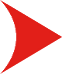 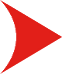 13
Opzeggingstermijnen (8)
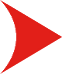 Voorbeeld 1: AOVK bepaalde tijd van 8 maanden
	4 maanden		4 maanden

Regel 1:  normale opzeggingstermijn eerste helft duur = eerste 4 maanden
Regel 2:  normale opzeggingstermijn  = 	1 week tijdens eerste 3 maanden
				3 weken tijdens de 4de maand
Regel 3: ontslag na eerste 4 maanden  sanctie = loon tot einde van de 8ste maand met maximum dubbel normale opzeggingstermijn

   Voorbeeld 2: AOVK bepaalde tijd van 24 maanden
	6 maanden				18 maanden

Regel 1: normale opzeggingstermijn eerste helft duur, maar max. eerste 6 maanden
Regel 2:  normale opzeggingstermijn = 	1 week tijdens eerste 3 maanden
				3 weken tijdens de 4de maand
				4 weken tijdens de 5de maand
				5 weken tijdens de 6de maand
Regel 3: ontslag na eerste 6 maanden  sanctie = loon tot einde van de 24ste maand met maximum dubbel normale opzeggingstermijn
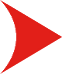 14
Opzeggingstermijnen (10)
Wat met arbeidsovereenkomsten die een aanvang hebben genomen vóór 1 januari 2014?
Overgangsregeling = regel van de ‘dubbele foto’
Principe: optellen van twee opzeggingstermijnen
totale opzeggingstermijn = opzeggingstermijn ‘stap 1’ + opzeggingstermijn ‘stap 2’

   Stap 1: berekend op basis van de anciënniteit verworven op 31 december 2013

   Stap 2: berekend op basis van de anciënniteit verworven vanaf 1 januari 2014
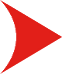 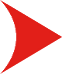 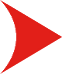 15
Opzeggingstermijnen (11)
Wat met arbeidsovereenkomsten die een aanvang hebben genomen vóór 1 januari 2014?  – Stap 1
Stap 1
Opzeggingstermijn vastgesteld o.b.v. de wettelijke, reglementaire en conventionele regels die gelden op 31 december 2013
- Dus ‘foto’ op 31 december 2013 van: 
Statuut: arbeider of bediende?
Anciënniteit
Jaarlijks bruto loon: lagere of hogere bediende?
Ontslagregels alsof opzeggingstermijn berekend had moeten worden op 31 december 2013
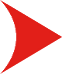 16
Opzeggingstermijnen (13)
Wat met arbeidsovereenkomsten die een aanvang hebben genomen vóór 1 januari 2014?  – Stap 1
17
Opzeggingstermijnen (14)
Wat met arbeidsovereenkomsten die een aanvang hebben genomen vóór 1 januari 2014?  – Stap 1
Arbeider: 
- Toepassing van de (sectorale) opzeggingstermijn op 31 december 2013 voor ‘stap 1’
- Ontslag met het oog op SWT?
Bepaalde sectoren: verkorte opzeggingstermijnen
Standpunt FOD WASO: verkorte opzeggingstermijnen voor ‘stap 1’  ZELFS indien arbeider op 31 december 2013 nog niet voldeed aan voorwaarden SWT. Het volstaat dat de arbeider op het ogenblik van het ontslag voldeed aan de voorwaarden SWT
18
Opzeggingstermijnen (15)
Wat met arbeidsovereenkomsten die een aanvang hebben genomen vóór 1 januari 2014?  – Stap 2
Stap 2: berekend op basis van de ononderbroken dienstanciënniteit verworven vanaf 1 januari 2014
Opzeggingstermijn vastgesteld volgens de wettelijke of reglementaire regels die gelden op het ogenblik van de kennisgeving van de opzegging
! Indien opzegging door de bediende: 
- Stap 2 is niet van toepassing indien op 31 december 2013 plafond bereikt:
- plafond voor ‘lagere bediende’: 3 maanden (zie slide 17)
- plafond voor ‘hogere bediende’: 4,5 maanden (zie slide 17)
- plafond voor ‘hoogste bediende’: 6 maanden (zie slide 17)
- Indien plafond niet bereikt is: stap 1 + stap 2 = max. 13 weken
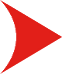 19
Opzeggingstermijnen (16)
Voorbeelden (1)
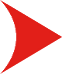 Bediende met bruto jaarloon op 31 dec 2013 ≤ 32.254 EUR
Aanvang arbeidsovereenkomst: 1 juli 2010
Ontslag door de werkgever in november 2021
- Stap 1: 3 maanden (3 maanden per begonnen periode van 5 jaar anciënniteit)
- Stap 2: 24 weken (want tussen 7 jaar en minder dan 8 jaar anciënniteit vanaf 1 januari 2014)

    Arbeider PC 116 (chemie)
In dienst op 1 januari 2010
Ontslag door de werkgever in november 2021
- Stap 1: 42 dagen (zie sectoraal vastgelegde opzeggingstermijnen PC 116)
- Stap 2: 24 weken (want tussen 7 jaar en minder dan 8 jaar anciënniteit vanaf 1 januari 2014)
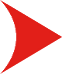 20
Opzeggingstermijnen (17)
Voorbeelden (2)
Bediende met bruto jaarloon op 31 dec 2013 ≤ 32.254 EUR
Aanvang van de arbeidsovereenkomst: 1 juli 2004
Bediende neemt ontslag in november 2021
- Stap 1: 3 maanden (want ≥ 5 jaar anciënniteit op 31 dec 2013)
- Stap 2: / (want plafond voor lagere bediende is bereikt in stap 1)

    Bediende met bruto jaarloon op 31 dec 2013 > 32.254 EUR maar ≤ 64.508 EUR
Aanvang van de arbeidsovereenkomst: 1 juli 2012
Bediende neemt ontslag in november 2021
- Stap 1: 1,5 maand (1,5 maand per begonnen periode van 5 jaar anciënniteit)
- Stap 2: 12 weken (want tussen 7 jaar en minder dan 8 jaar anciënniteit vanaf 1 januari 2014)
- 13 weken in totaal (want stap 1 + stap 2 = max. 13 weken)
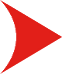 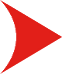 21
Opzeggingstermijnen (18)
Voorbeelden (3)
Bediende met bruto jaarloon op 31 dec 2013 > 32.254 EUR 
Aanvang van de arbeidsovereenkomst: 30 december 2010
Ontslag door de werkgever in januari 2022
- Stap 1: 4 maanden (1 maand per begonnen jaar anciënniteit, met minimum van 3 maanden)
- Stap 2: 27 weken (want tussen 8 jaar en minder dan 9 jaar anciënniteit vanaf 1 januari 2014)
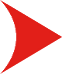 22
Deel 2: Rechtspraak
Hoe oordelen de arbeidsgerechten over de toepassing van de ‘nieuwe’ ontslagregels?
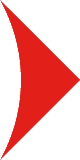 23
Rechtspraak (1)
Bijzondere gevallenIs de overgangsregeling van toepassing of niet?
Wet (WES)  overgangsregeling (“dubbele fotoregeling”) is van toepassing als de arbeidsovereenkomst een aanvang heeft genomen vóór 1 januari 2014

maar  aanvang arbeidsovereenkomst ≠ startdatum anciënniteit
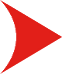 24
Rechtspraak (2)
Bijzondere gevallenIs de overgangsregeling van toepassing of niet?
Scenario 1: nieuwe werkgever na 1 januari 2014
Werknemer trad initieel in dienst van vennootschap A vóór 1 januari 2014
Na 1 januari 2014  overgang in onderling akkoord naar vennootschap B
Vennootschap A en vennootschap B  dezelfde vennootschapsgroep 
	+ “dezelfde werkgever” / “dezelfde onderneming” i.h.k.v. vaststelling anciënniteit
Vennootschap B gaat uiteindelijk over tot ontslag van de werknemer

Rechtspraak:
- Overgangsregeling is niet van toepassing want arbeidsovereenkomst tussen werknemer en vennootschap B heeft geen aanvang genomen vóór 1 januari 2014
- ‘nieuwe’ opzeggingstermijnen (slide 7) MAAR rekening houdend met totale anciënniteit teruggaand tot initiële indiensttreding bij vennootschap A

Uitzondering: overgang van onderneming (CAO nr. 32bis)
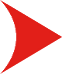 25
Rechtspraak (3)
Bijzondere gevallenIs de overgangsregeling van toepassing of niet?
Scenario 2: nieuwe arbeidsovereenkomst na 1 januari 2014
Werknemer trad in dienst van vennootschap A vóór 1 januari 2014
Na 1 januari 2014  nieuwe arbeidsovereenkomst tussen werknemer en vennootschap A
- bijv. arbeidsovereenkomst bepaalde tijd  arbeidsovereenkomst onbepaalde tijd
- bijv. nieuw statuut (arbeider/bediende), nieuwe functie (promotie), nieuw loon, …
Vennootschap A gaat uiteindelijk over tot ontslag van de werknemer

Rechtspraak: arbeidsovereenkomst bepaalde tijd  arbeidsovereenkomst onbepaalde tijd
- Overgangsregeling is niet van toepassing want arbeidsovereenkomst (voor onbepaalde tijd) heeft geen aanvang genomen vóór 1 januari 2014
- ‘nieuwe’ opzeggingstermijnen (slide 7) MAAR rekening houdend met totale anciënniteit teruggaand tot initiële indiensttreding
En wat bij nieuw statuut, nieuwe functie, nieuw loon, …? (“schuldvernieuwing”)
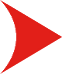 26
Rechtspraak (4)
Bijzondere gevallenIs de overgangsregeling van toepassing of niet?
Scenario 3: “fictieve” anciënniteit teruggaand tot vóór 1 januari 2014
Werknemer treedt in dienst van vennootschap A na 1 januari 2014
Maar  “fictieve” anciënniteit teruggaand tot vóór 1 januari 2014
- conventionele anciënniteit overeengekomen in de arbeidsovereenkomst 
	of
- gelijkgestelde anciënniteit als uitzendkracht
Vennootschap A gaat over tot ontslag van de werknemer

Meerderheid van rechtspraak:
- Overgangsregeling is niet van toepassing want arbeidsovereenkomst heeft geen aanvang genomen vóór 1 januari 2014
- ‘nieuwe’ opzeggingstermijnen (slide 7) MAAR rekening houdend met totale anciënniteit, incl. “fictieve” anciënniteit
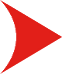 27
Rechtspraak (5)
Kan een opzeggingsclausule worden toegepast in het kader van de overgangsregeling?
Opzeggingsclausule overeengekomen vóór 1 januari 2014 (bediende > 32.254 EUR bruto op 31 december 2013) 
Wet (WES):
Stap 1 WES
- “Wettelijke, reglementaire en conventionele regels”
MAAR: expliciete uitzondering bediende > 32.254 EUR bruto op 31 december 2013
       - “In afwijking van het tweede lid”
       - Eén maand per begonnen jaar anciënniteit bij opzegging door de werkgever, met een minimum van drie maanden
 Wet is op zich duidelijk: opzeggingsclausule kan niet worden toegepast
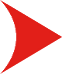 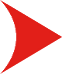 28
Rechtspraak (6)
Kan een opzeggingsclausule worden toegepast in het kader van de overgangsregeling?
Stap 2 WES
“Wettelijke of reglementaire regels”
    - Geen verwijzing naar conventionele regels
Wet is op zich duidelijk: opzeggingsclausule kan niet worden toegepast

   Parlementaire voorbereiding WES:
Advies Raad van State
Reactie wetgever: 
- Opzeggingsclausule moet toch toegepast worden voor STAP 1, ongeacht of de in de opzeggingsclausule bepaalde opzeggingstermijn gunstiger of minder gunstig is dan de wet.
Tegenstrijdigheid: wet  parlementaire voorbereiding
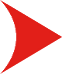 29
Rechtspraak (7)
Kan een opzeggingsclausule worden toegepast in het kader van de overgangsregeling?
Opties:
Opzeggingsclausule alleen toepassen voor stap 1
Opzeggingsclausule toepassen op het geheel
Opzeggingsclausule toepassen voor stap 1 en voor stap 2
Opzeggingsclausule niet toepassen

   Rechtspraak
Niet eenduidig: rechtspraak ging alle richtingen uit
Vatbaar voor kritiek
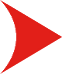 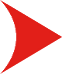 30
Rechtspraak (8)
Kan een opzeggingsclausule worden toegepast in het kader van de overgangsregeling?
Arresten Grondwettelijk Hof 18 oktober 2018 en 6 juni 2019

Twee verschillende zaken maar met vergelijkbare feiten
- Arbeidsovereenkomst van start gegaan vóór 1 januari 2014
- Opzeggingsclausule (sterk) in het voordeel van de werknemer (in vergelijking met de wet)

Moet opzeggingsclausule toegepast worden voor ‘stap 1’?
- Geen discussie m.b.t. ‘stap 2’: ‘nieuwe’ opzeggingstermijnen voor ‘stap 2’…
- ‘Stap 1’
werknemer: toepassing van de opzeggingsclausule
werkgever: 	opzeggingsclausule kan niet toegepast worden
 één maand per begonnen jaar anciënniteit (met minimum van 3 maanden)
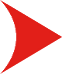 31
Rechtspraak (9)
Kan een opzeggingsclausule worden toegepast in het kader van de overgangsregeling?
Arresten Grondwettelijk Hof 18 oktober 2018 en 6 juni 2019

Grondwettelijk Hof oordeelt enkel over ‘stap 1’:
- De wet is duidelijk: “één maand per begonnen jaar anciënniteit met een minimum van 3 maanden”.
- De wet laat op deze regel geen uitzonderingen toe
- Er kan geen rekening gehouden worden met de parlementaire voorbereiding

Grondwettelijk Hof
MAAR:
- Wet (‘stap 1’) is strijdig met grondwettelijk gelijkheidsbeginsel
- Niet oké dat voor ‘lagere bedienden’ toepassing wordt gemaakt van opzeggingsclausule, terwijl dat niet zou kunnen voor ‘hogere bedienden’
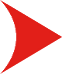 32
Rechtspraak (10)
Kan een opzeggingsclausule worden toegepast in het kader van de overgangsregeling?
Arresten Grondwettelijk Hof 18 oktober 2018 en 6 juni 2019

Conclusie
- Rekening houden met opzeggingsclausule voor ‘stap 1’
- Zowel voor ‘lagere bedienden’ als voor ‘hogere bedienden’
- En wat als opzeggingsclausule in het nadeel van de werknemer is?

Is het laatste woord nu gezegd over opzeggingsclausules aangegaan vóór 1 januari 2014?
- Wat met ‘stap 2’? Opzeggingsclausule ook toepassen voor ‘stap 2’?
- Opzeggingsclausule toepassen op het geheel van de anciënniteit (‘stap 1 + ‘stap 2’)?
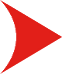 33
Rechtspraak (11)
Wat als de proefperiode nog niet verstreken was op 31 december 2013?
Hoe ‘stap 1” berekenen?

Verkorte opzeggingstermijn (7 dagen) voor ‘stap 1’?
Rechtspraak: 
- Er kan enkel nog rekening gehouden worden met de verkorte opzeggingstermijn als het ontslag zelf nog plaatsvindt vóór het verstrijken van de proefperiode
- In alle andere gevallen: normale regels van “dubbele fotoregeling”
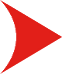 34
Rechtspraak (12)
Kan rekening gehouden worden met gelijkgestelde anciënniteit als uitzendkracht opgebouwd vóór 1 januari 2014?
Stel:
arbeidsovereenkomst voor onbepaalde tijd tussen werkgever en werknemer, ingegaan op 23 januari 2007 (= vóór 1 januari 2014)
was voorafgegaan door tewerkstelling als uitzendkracht bij dezelfde werkgever (4 september 2006 t.e.m. 22 januari 2007)
werkgever beëindigt de arbeidsovereenkomst op 8 september 2017 (= na 1 januari 2014)

Kan er rekening gehouden worden met gelijkgestelde anciënniteit als uitzendkracht (zie slide 6)?
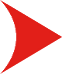 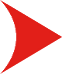 35
Rechtspraak (13)
Kan rekening gehouden worden met gelijkgestelde anciënniteit als uitzendkracht opgebouwd vóór 1 januari 2014?
Arbeidsrechtbank Charleroi (9 maart 2020):
Neen, want regel m.b.t. gelijkgestelde anciënniteit als uitzendkracht was nog niet van toepassing in 2007
Regel m.b.t. gelijkgestelde anciënniteit is maar ingevoerd door de IPA-wet met ingang van 1 januari 2012  3 mogelijkheden in de praktijk
Arbeidsovereenkomst gestart op of na 1 januari 2014: rekening houden met gelijkgestelde anciënniteit als uitzendkracht (conform art. 37/4 AOW; WES)
Arbeidsovereenkomst gestart na 31 december 2011 maar vóór 1 januari 2014: rekening houden met gelijkgestelde anciënniteit als uitzendkracht (conform art. 86/2 AOW; IPA-wet)
Arbeidsovereenkomst gestart vóór 1 januari 2012: geen rekening houden met gelijkgestelde anciënniteit als uitzendkracht
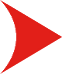 36
Deel 3: Hoe moet de opzeggingsvergoeding berekend worden?
Wat zijn de “in & outs”?
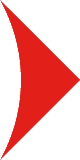 37
Berekeningsbasis opzeggingsvergoeding (1)
Waaruit bestaat het jaarlijks brutoreferentieloon?
Lopend loon
= loon waarop de werknemer recht heeft op het moment van verbreking van zijn arbeidsovereenkomst
Vast loon
Variabel loon  gemiddelde laatste 12 maanden (“recht op betaling eisbaar in de 12 maanden die het ontslag voorafgaan”)
Niet elk variabel loon (of variabel voordeel) betaald in de 12 maanden die het ontslag voorafgaan, moet in aanmerking genomen worden:
- Eenmalige of uitzonderlijke bonus?
- Geen recht (meer) op de bonus op het ogenblik van het ontslag? (Cass. 6 mei 2019)
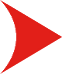 38
Berekeningsbasis opzeggingsvergoeding (2)
Waaruit bestaat het jaarlijks brutoreferentieloon?
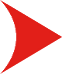 Voordelen verworven krachtens de arbeidsovereenkomst
Privégebruik bedrijfswagen, laptop, smartphone, ...
Vakantiegeld (ook op variabel loon)
Patronale bijdrage groepsverzekering, pensioenfonds,...
Patronale bijdrage hospitalisatieverzekering
Patronale bijdrage maaltijdcheques
Eco-cheques
Aandelen / Aandelenopties / RSUs / PSUs / …
...

 Bepaalde ‘voordelen’ vormen geen loon
Collectieve bonus i.h.k.v. cao nr. 90
Terugbetaling van kosten eigen aan de werkgever
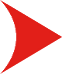 39
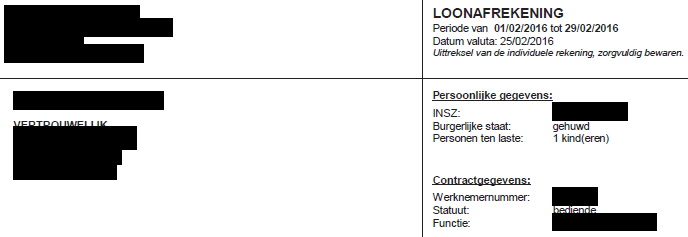 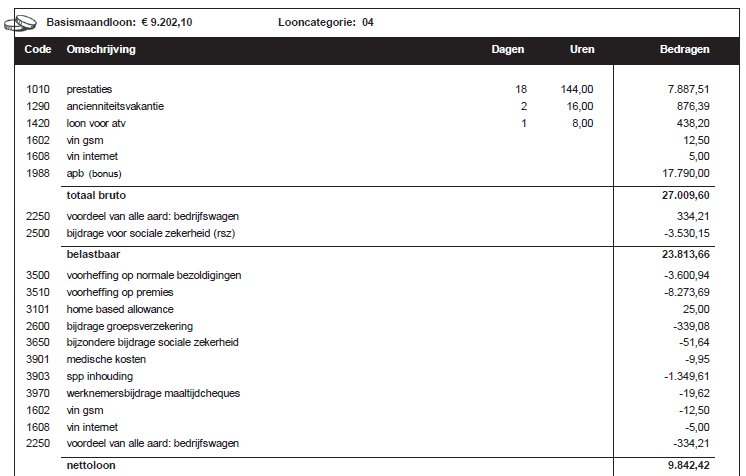 40
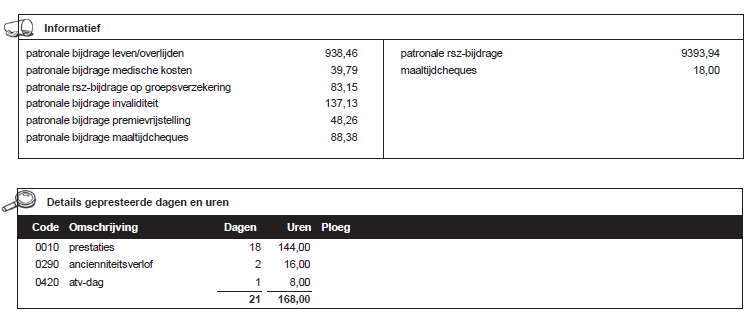 41
Berekeningsbasis opzeggingsvergoeding (3)
Voorbeeld: jaarlijks bruto bezoldiging
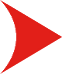 42
Berekeningsbasis opzeggingsvergoeding (4)
Opzeggingsvergoeding sedert 1 januari 2014 in aantal weken loon

Omzetregel voor werknemer die betaald wordt met maandloon:
maandloon × 3 = weekloon
       13
 Voorbeeld:
	Bruto jaarloon = 170.018,81 EUR 
	Opzeggingsvergoeding = 24 weken loon

	170.018,81 EUR ×  3  × 24 weken 	= 3.269,59 EUR × 24
	         12	 13		= 78.470,22 EUR bruto
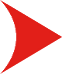 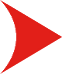 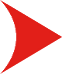 43
Berekeningsbasis opzeggingsvergoeding (5)
Quid met een deeltijdse werknemer?
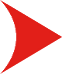 ‘Klassieke’ deeltijdse tewerkstelling: effectieve bezoldiging voor deeltijds werk

Tijdskrediet/loopbaanonderbreking: effectieve bezoldiging voor deeltijds werk (maar !: tegengestelde minderheidsrechtspraak)

Ouderschapsverlof of palliatief verlof: fictieve bezoldiging voor voltijds werk 

‘Aangepast werk’ (nieuw artikel 31/1 Arbeidsovereenkomstenwet)
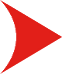 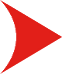 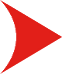 44
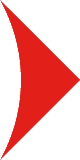 2. Moet ik elk ontslag motiveren? Wanneer  is het ontslag “kennelijk onredelijk”?
45
CAO nr. 109
Inwerkingtreding: ontslag betekend vanaf 1 april 2014

Twee nieuwe begrippen:
De ontslagmotivering - het recht om de concrete redenen te kennen die aanleiding gegeven hebben tot het ontslag
De bescherming tegen kennelijk onredelijk ontslag

Sanctie: WN kan een vergoeding krijgen
Miskenning ontslagmotivering (2 weken loon, niet onderworpen aan RSZ) 
Schadevergoeding kennelijk onredelijk ontslag (3 - 17 weken loon)
46
Toepassingsgebied CAO nr. 109
Arbeiders en bedienden
Tewerkgesteld in de privésector (maar: GwH 30 juni 2016: onderscheid schendt gelijkheidsbeginsel en is dus ongrondwettelijk)
Ontslagen na 6 maanden tewerkstelling 
! Rekening houden met voorafgaande en aaneensluitende arbeidsovereenkomsten voor bepaalde tijd of uitzendarbeid voor identieke functie bij dezelfde WG

Uitsluitingen:
Beëindiging overeenkomst voor uitzendarbeid of studentenarbeid
Ontslag met oog op SWT of pensioen
Ontslag ingeval van stopzetting, sluiting, collectief ontslag of meervoudig ontslag
Ontslag waarvoor de werkgever een bijzondere ontslagprocedure vastgelegd bij wet of CAO moet naleven
47
Recht op ontslagmotivering (1)
Toepassingsgebied: uitsluitingen

Ontslag wegens dringende reden

Quid onregelmatig ontslag om dringende reden? 
Uitsluiting geldt indien vormelijk en inhoudelijk regelmatig ontslag om dringende reden (Arbrb. Antwerpen, afd. Antwerpen 12 januari 2016, AR 14/7551/A)
Uitsluiting geldt ook bij ongegrond ontslag om dringende reden (Arbrb. Luik, afd. Dinant 21 maart 2016, AR 14/1188/A)

AO bepaalde tijd/welomschreven werk: indien afloop duurtijd of voltooiing werk
48
Recht op ontslagmotivering (2)
Principe 

Recht om de concrete redenen te kennen die hebben geleid tot het ontslag

Wat zijn “concrete redenen”?

Reële redenen

“De bedoeling is om de werknemers zicht te geven op de redenen die aan de basis hebben gelegen van hun ontslag”  (verslag voorafgaand aan de cao)

“De werknemer zal zich een geïnformeerd oordeel kunnen vormen, waardoor gerechtelijke procedures kunnen vermeden worden” (verslag voorafgaand aan de cao)
49
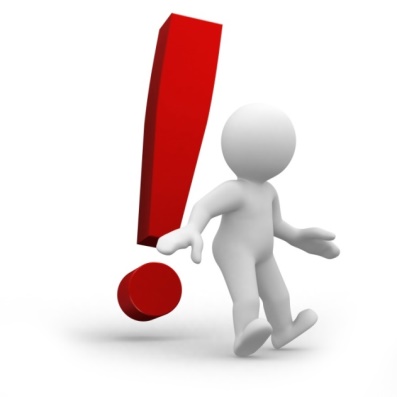 Recht op ontslagmotivering (3)
Procedure

WG communiceert spontaan (niet verplicht):
Vorm: geschreven
Inhoud: concrete ontslagredenen

WG communiceert niet spontaan – WN formuleert een vraag tot motivering:
Termijn:
2 maanden na het einde van de arbeidsovereenkomst 
6 maanden na de betekening van de opzeggingstermijn (zonder 2 maanden na het einde van de overeenkomst te overschrijden) 
Poststempel is bewijs
Vorm: per aangetekende brief
Antwoord WG:
Termijn: 2 maanden vanaf de ontvangst van de aangetekende brief (dus 3 werkdagen na de datum van verzending), poststempel is bewijs
Vorm: per aangetekende brief
50
Recht op ontslagmotivering (4)
Sanctie
WG antwoordt niet volgens de regels op geldig verzoek tot ontslag-motivering
Forfaitaire burgerlijke boete
2 weken loon (loon & voordelen in natura)
Cumuleerbaar met schadevergoeding kennelijk onredelijk ontslag
Niet onderworpen aan RSZ
51
Bescherming tegen kennelijk onredelijk ontslag (1)
Principe (art. 8)
“Een kennelijk onredelijk ontslag is een ontslag van een werknemer die is aangeworven voor onbepaalde tijd, dat gebaseerd is op redenen die geen verband houden met de geschiktheid of het gedrag van de werknemer, of die niet berusten op de noodwendigheden inzake de werking van de onderneming, de instelling of de dienst en waartoe nooit beslist zou zijn door een normale en redelijke werkgever.” (art. 8)
Dus,
voor de redenen die “geen verband houden met...” 
	en
“waartoe nooit beslist zou zijn door een normale en redelijke werkgever” 
Controle van de rechter gaat over de redenen en niet over de omstandigheden
52
Bescherming tegen kennelijk onredelijk ontslag (2)
Mechanisme bewijslast
Situatie 1: de werkgever communiceert de ontslagredenen correct op eigen initiatief of op vraag van de werknemer:
Bewijsregel: de partij die feiten aanvoert, draagt daarvan de bewijslast
Draagwijdte? 2 strekkingen in de rechtspraak:
De werkgever moet de redenen vermeld voor het ontslag bewijzen en de werknemer moet de kennelijke onredelijkheid bewijzen
De mededeling doet een vermoeden ontstaan dat het ontslag niet kennelijk onredelijk is, het is aan de werknemer om het tegendeel aan te tonen
Situatie 2: WN heeft correct de ontslagredenen gevraagd, maar WG heeft niet (correct) geantwoord
Bewijsregel: WG moet aantonen dat de redenen voor het ontslag niet kennelijk onredelijk zijn
Situatie 3: WN heeft de ontslagredenen niet (correct) gevraagd
Bewijsregel: WN moet bewijs leveren van elementen die wijzen op de kennelijke onredelijkheid van het ontslag
53
Bescherming tegen kennelijk onredelijk ontslag (3)
Mechanisme bewijslast: bijzonderheden
Kan men tijdens de procedure redenen inroepen die niet werden meegedeeld bij de ontslagmotivering ?
Mogelijk, maar WG draagt integrale bewijslast van deze nieuwe redenen
Kan C4-formulier gelden als ontslagmotivering ? 
2 strekkingen in de rechtspraak:
Neen, want bestemd voor de RVA
Ja, indien voldoet aan de vereisten (voldoende concreet, aangetekend indien in antwoord op correcte vraag werknemer)
54
“Kennelijk onredelijk ontslag”: statistiek (1)
Enkele statistische vaststellingen gebaseerd op 308 uitspraken:

Waarom komt de rechter tot het besluit dat het ontslag niet “kennelijk onredelijk” is?
55
“Kennelijk onredelijk ontslag”: statistiek (2)
Enkele statistische vaststellingen gebaseerd op 308 uitspraken:

Hoe bewijst de werkgever dat het ontslag niet “kennelijk onredelijk” is?
56
“Kennelijk onredelijk ontslag”: statistiek (3)
Enkele statistische vaststellingen gebaseerd op 308 uitspraken:

Waarom komt de rechter tot het besluit dat het ontslag wel “kennelijk onredelijk” is?
57
Schadevergoeding kennelijk onredelijk ontslag (1)
Principes:

3 tot 17 weken loon, afhankelijk van “de gradatie van de kennelijke onredelijkheid van het ontslag”

Berekend op basis van loon, inclusief voordelen in natura

Volgens RSZ onderworpen aan RSZ-bijdragen tenzij opgenomen in gerechtelijke beslissing of in door rechtbank bekrachtigde dading
58
Schadevergoeding kennelijk onredelijk ontslag (2)
Rechtspraak: criteria hoogte schadevergoeding?
Vaak noch door de werknemer, noch door de rechter gemotiveerd
Indien (toch) gemotiveerd in de gerechtelijke uitspraak:
(lage / hoge) anciënniteit
onberispelijke staat van dienst
werkgever heeft lichtzinnig gehandeld
afwezigheid van het oogmerk om te schaden
ontslag als represaillemaatregel
geen motivering / bewijs door de werknemer (of de werkgever)
combinatie van (voormelde) redenen

Bij de bepaling van de hoogte van de schadevergoeding moet men vertrekken van het minimum (3 weken loon). Het is aan de werknemer om aan te tonen dat de mate van de kennelijke onredelijkheid een hogere vergoeding rechtvaardigt… (Arbh. Antwerpen 12 januari 2021)
59
Schadevergoeding kennelijk onredelijk ontslag (3)
Schadevergoeding kennelijk onredelijk ontslag niet cumuleerbaar met andere vergoeding die verschuldigd is door de werkgever n.a.v. de beëindiging van de arbeidsovereenkomst, maar 4 uitzonderingen:
opzeggingsvergoeding
niet-concurrentievergoeding
uitwinningsvergoeding
aanvullende vergoeding die bovenop de sociale uitkeringen wordt betaald
60
“Kennelijk onredelijk ontslag”: statistiek (4)
Enkele statistische vaststellingen gebaseerd op 308 uitspraken:
Redenen waarom het ontslag “kennelijk onredelijk” bevonden is en het aantal weken.
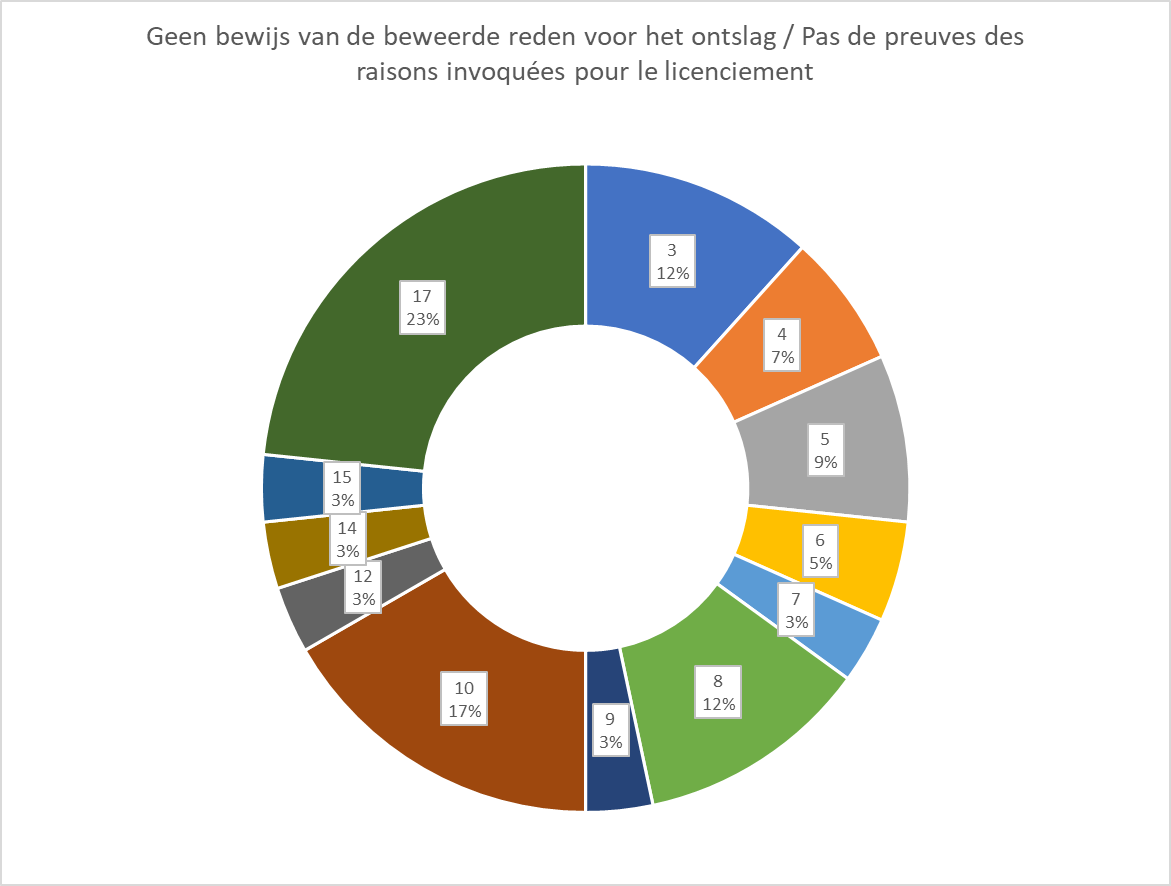 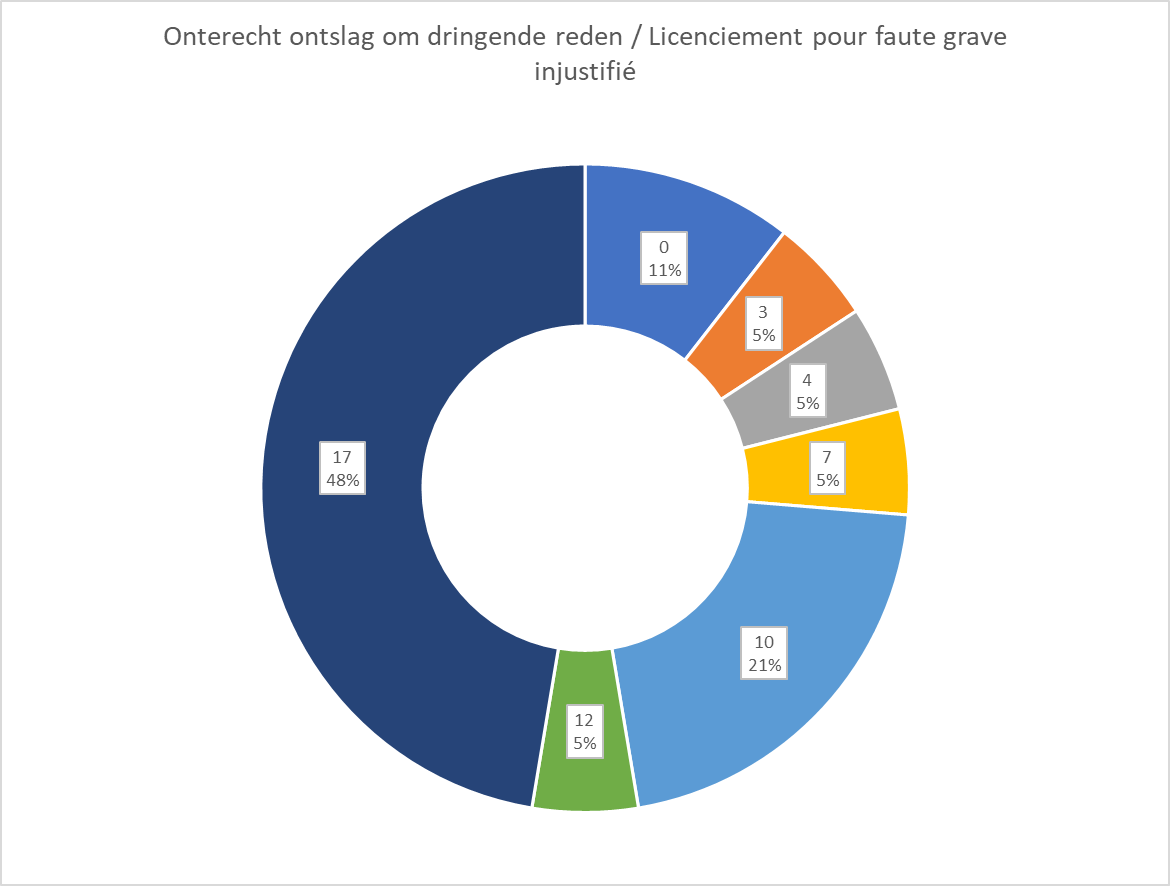 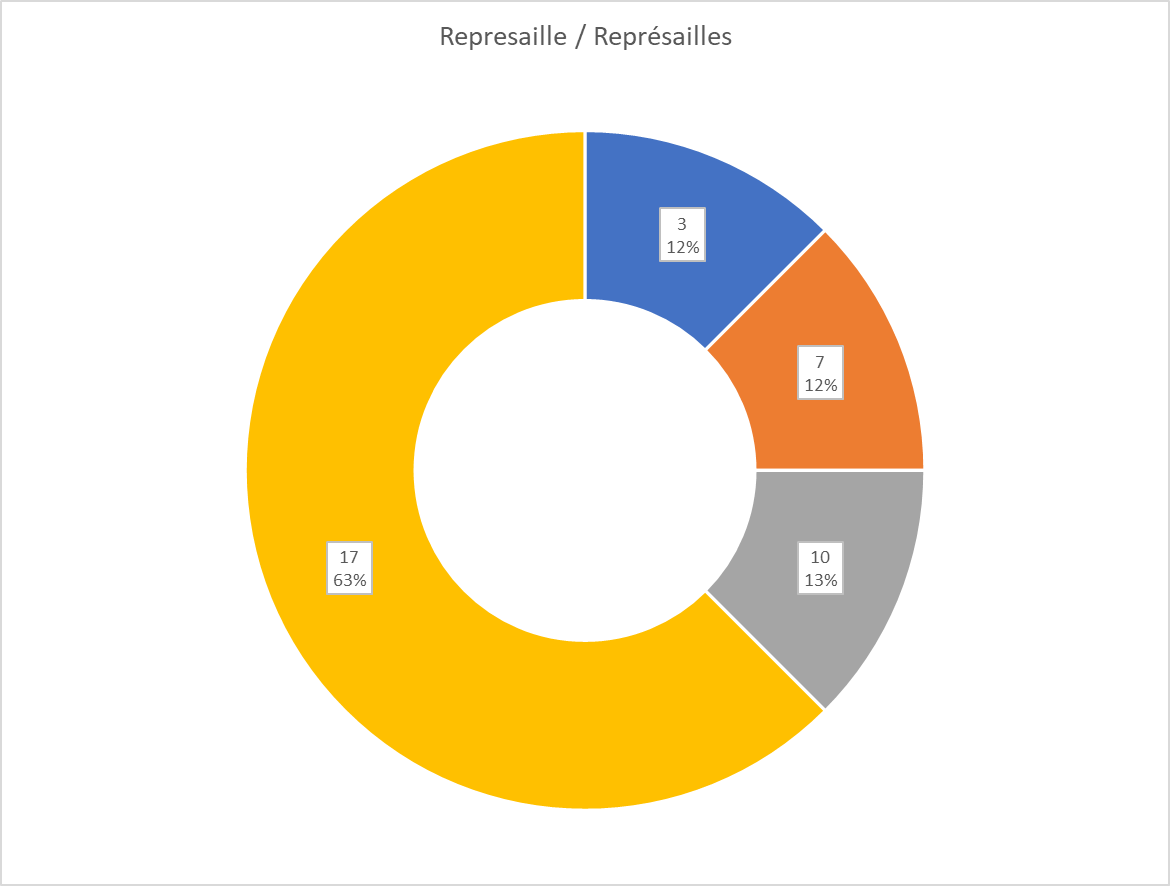 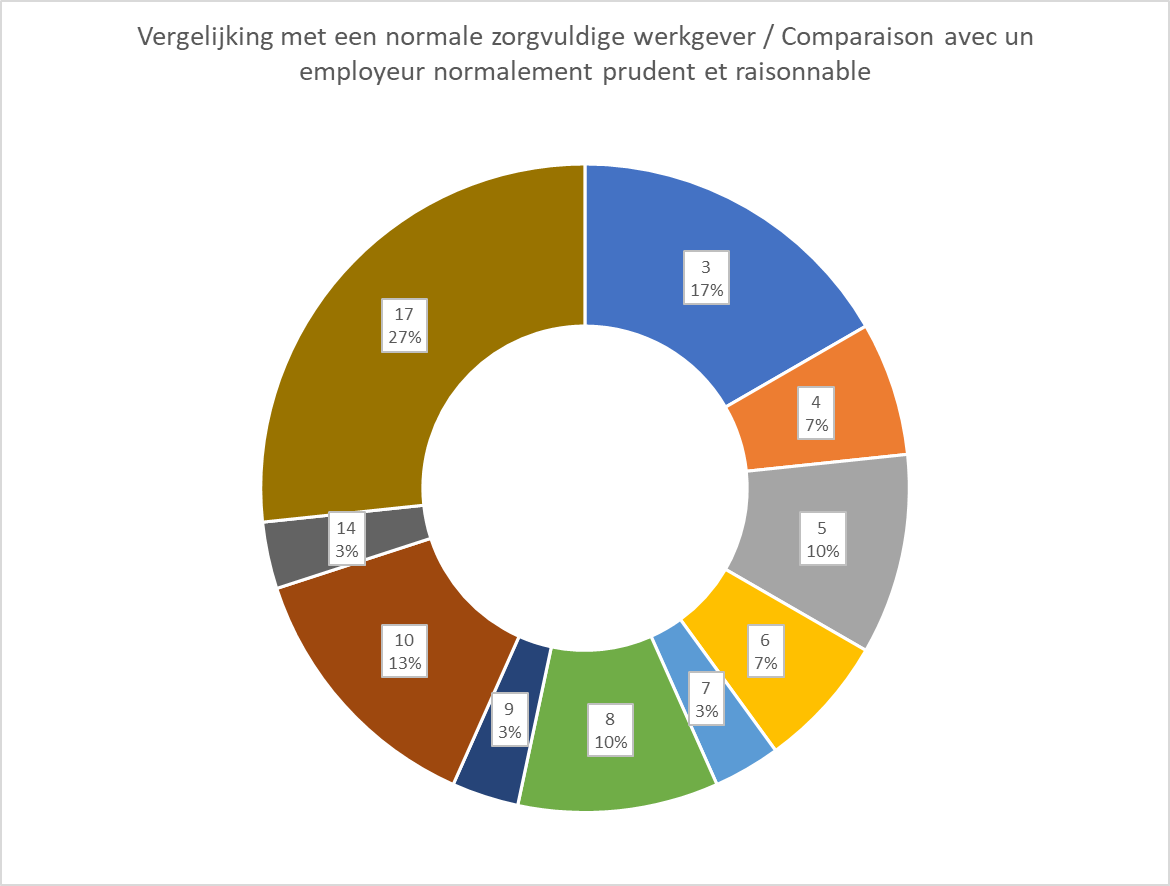 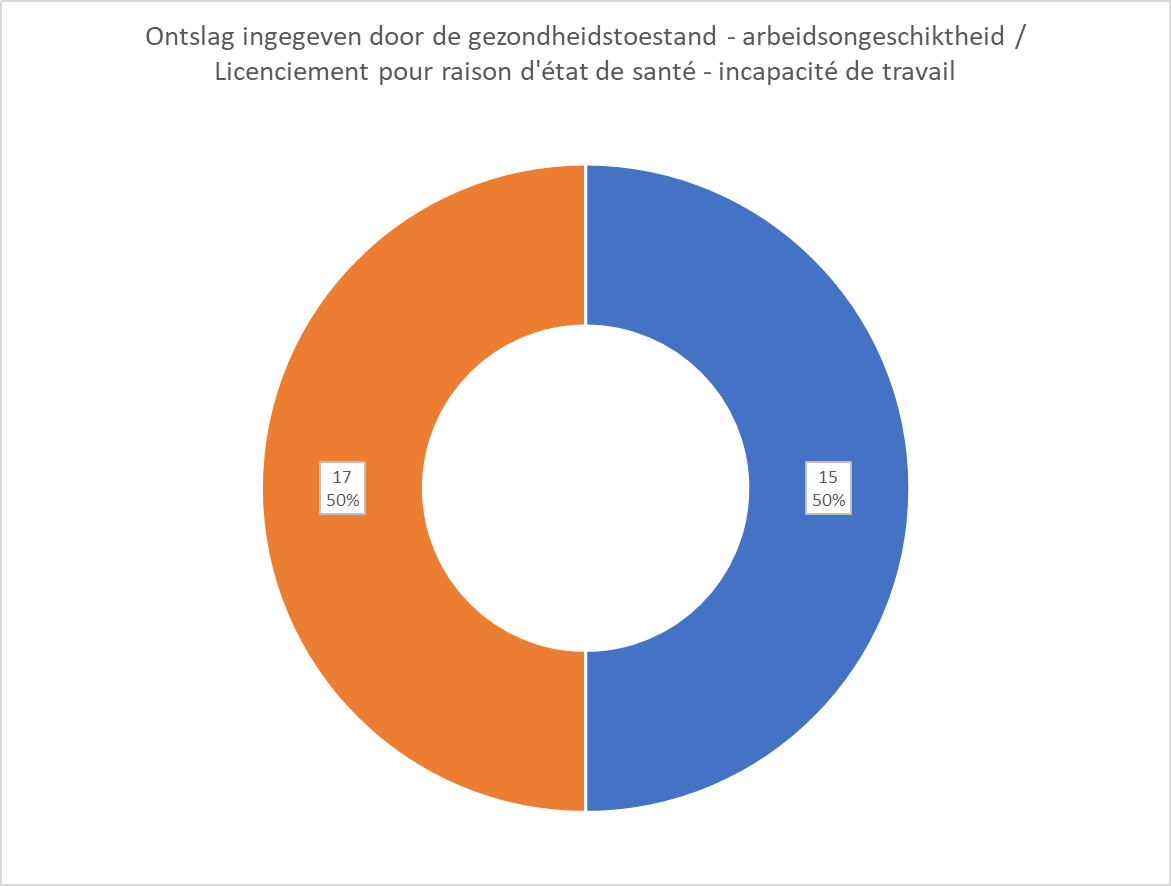 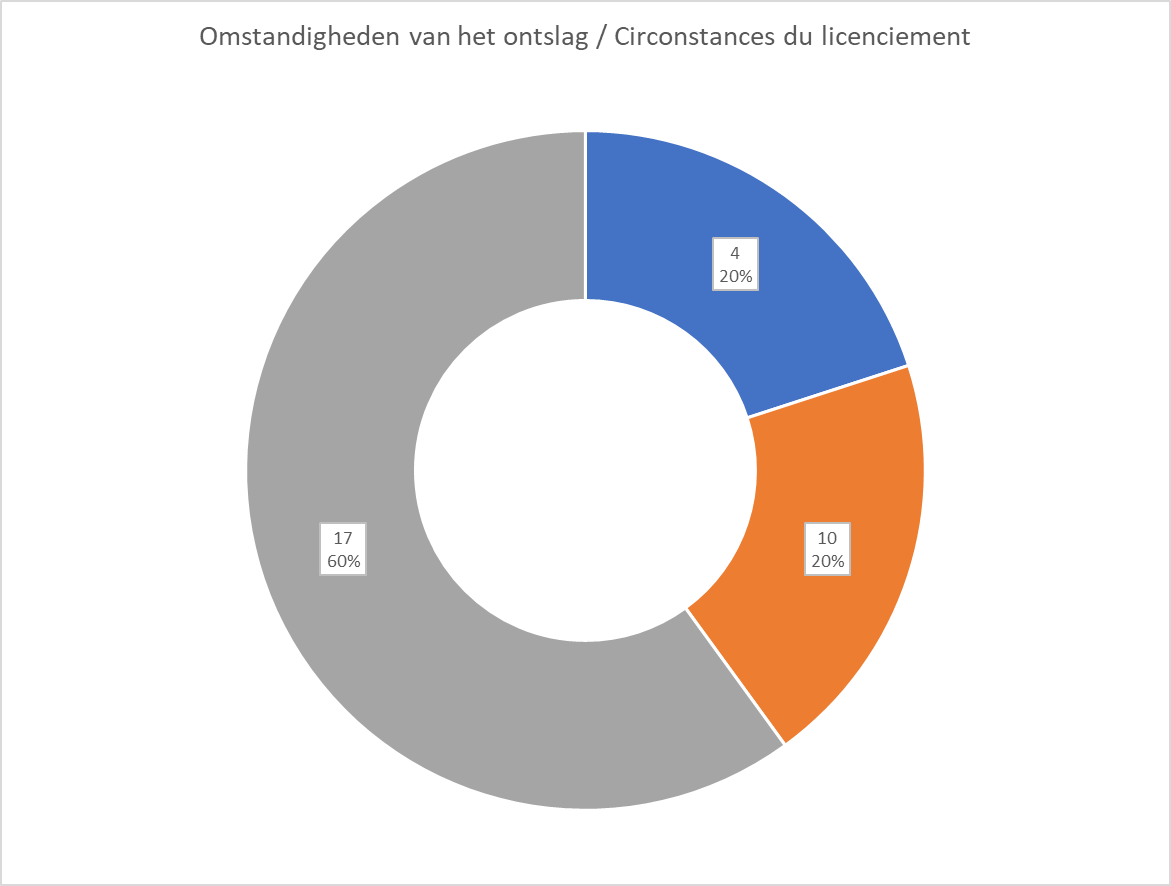 61
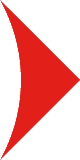 3. Bent u verplicht outplacement aan te bieden?
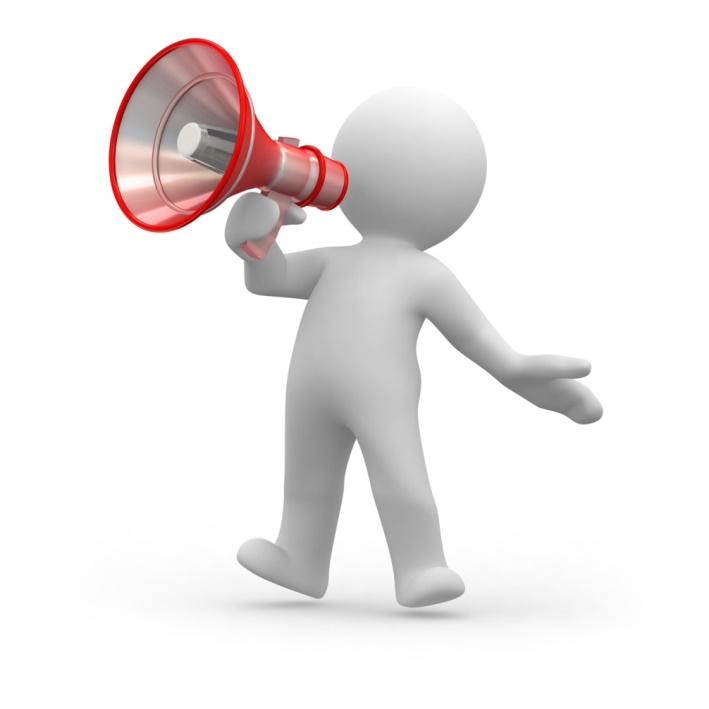 62
Outplacement: 2 regelingen
“Algemene regeling” 
Werknemers ontslagen met een opzeggingstermijn/opzeggingsvergoeding van minstens 30 weken (loon), uitgezonderd: 
Werknemers ontslagen om dringende reden 
Werknemers die zich moeten inschrijven bij een tewerkstellingscel (herstructurering)

“Specifieke regeling”
Werknemers die minstens 45 jaar zijn op het tijdstip van het ontslag, die niet vallen onder de algemene regeling en die minstens 1 jaar anciënniteit hebben bij hun werkgever, uitgezonderd:
Werknemers ontslagen om dringende reden
63
Algemene regeling: principes
Ontslag met een opzeggingstermijn
60 uren outplacementbegeleiding
Aan te rekenen op het betaald sollicitatieverlof

Ontslag met een opzeggingsvergoeding
60 uren outplacementbegeleiding 
Waarde = 1/12 van het bruto jaarloon van het vorige kalenderjaar
Minimum = 1.800 EUR – maximum = 5.500 EUR (excl. BTW)
Opzeggingsvergoeding wordt verminderd met 4 weken loon

Verloop
Aanbod
Aanvaarding of weigering
Uitvoering van de outplacementbegeleiding
(Aanvatten of hervatten outplacementbegeleiding bij verlies nieuw werk)
64
Algemene regeling: WN recht om te weigeren?
Geen sanctie op vlak van werkloosheidsreglementering
	  Specifieke regeling: tijdelijke uitsluiting

Ook als WN outplacement weigert, mag WG 4 weken loon in mindering brengen


! Check sectorale regelingen 
(bv. PC 200, PC 306, PC 226, ...)
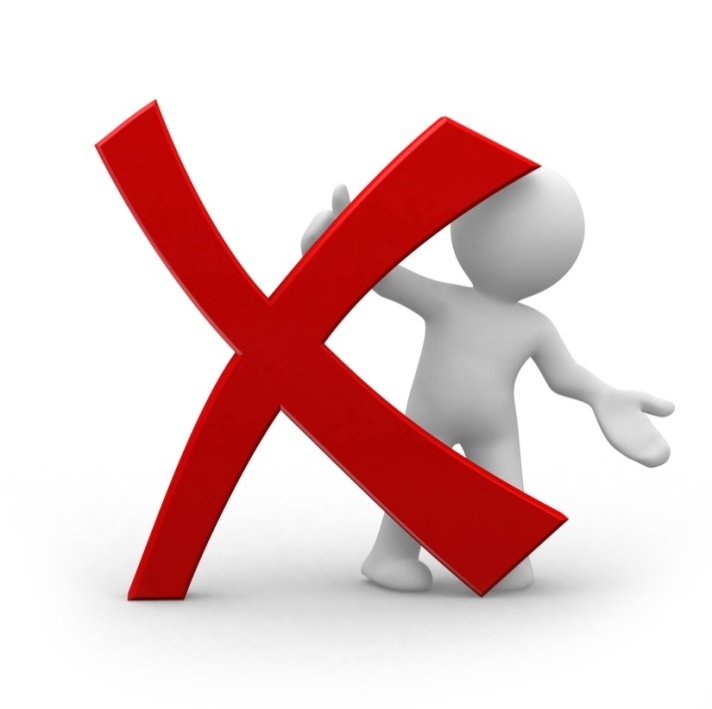 65
Algemene regeling: Sanctie voor de WG?
Geen sanctie voor WG indien hij geen (geldig) outplacement aanbiedt
	 Specifieke regeling: bijzondere procedure te volgen door de WN

Geen aftrek van 4 weken loon

Recht op schadevergoeding voor de WN?
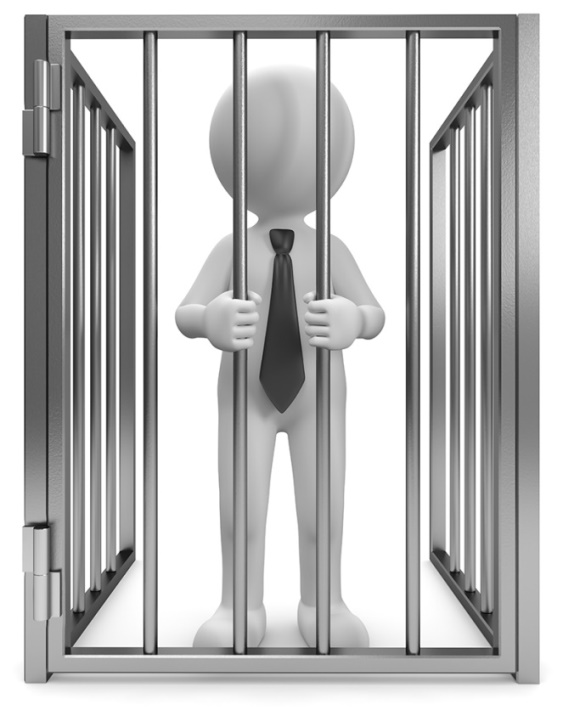 66
Algemene regeling: Enkele bijzonderheden
Overgang opzeggingstermijn naar opzeggingsvergoeding

Wet? Niet voorzien.
FOD WASO?  	Opzeggingsvergoeding mag nog verminderd worden 
	> formule: A/60 x 4 weken loon (A= aantal nog te volgen uren)

Beschermde werknemers

Wet? Niet voorzien.
FOD WASO?  	Beschermingsvergoeding ≠ Opzeggingsvergoeding
	Enkel outplacement onder specifieke regeling (voorwaarden!)
67
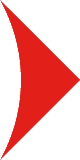 Checklist
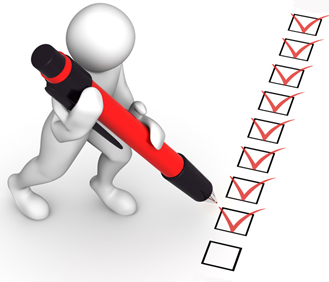 68
Aandachtspunten - checklist in geval van ontslag / ontslagname (1)
Beschermde werknemer?
Specifieke ontslagprocedure/werkzekerheidsclausule
Aantal ontslagen (drempels collectief/meervoudig ontslag)
Keuze tussen opzeggingstermijn(-vergoeding) (formaliteiten!)
Persoon bevoegd voor ontslag?
Taalwetgeving?
Dringende reden: termijn, formaliteiten, ...
Verzaking niet-concurrentiebeding
69
Aandachtspunten – checklist in geval van ontslag / ontslagname (2)
Bijkomende aanspraken: 
SWT
Outplacement (aangetekende brief!)
Handelsvertegenwoordiger
Pro rata eindejaarspremie
Variabel loon
Vakantiegeld bij uitdiensttreding
Loon voor feestdagen na uitdiensttreding
Sociale documenten (opgelet reden op C4-formulier!)
Informatieplicht “Wet Verwilghen”
Motivering? (antwoordtermijn!)
Dading?
...
70
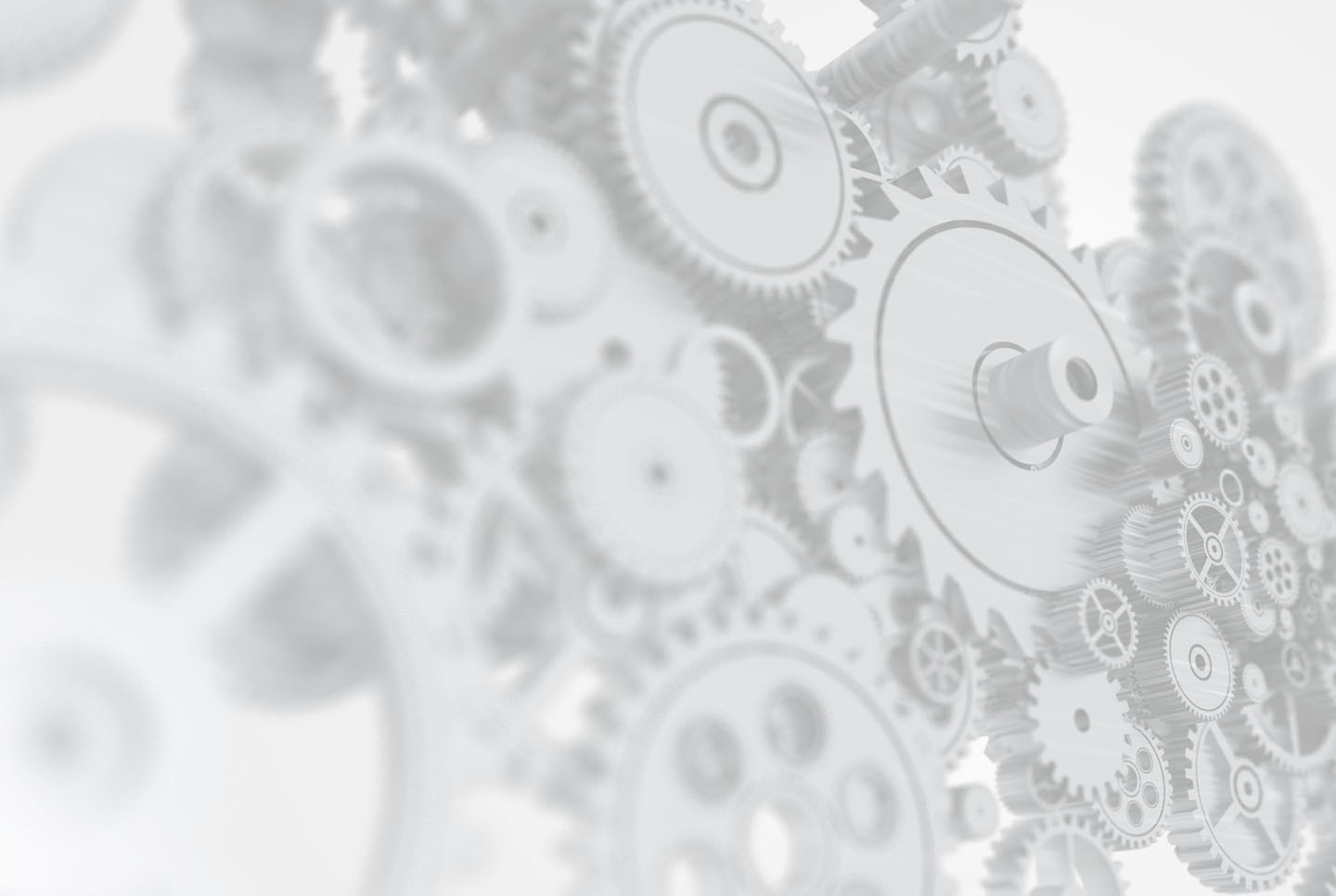 Maak gebruik van onze gratis berekeningstool
 www.opzegging.be voor het berekenen van opzeggingstermijnen en -vergoedingen voor arbeiders en bedienden
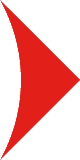 71
Olivier Wouters
Advocaat – Vennoot

T +32 2 761 46 24
olivier.wouters@claeysengels.be
www.claeysengels.be
Arnout Crauwels
Advocaat – Senior Associate

T +32 2 761 47 91
arnout.crauwels@claeysengels.be
www.claeysengels.be
72
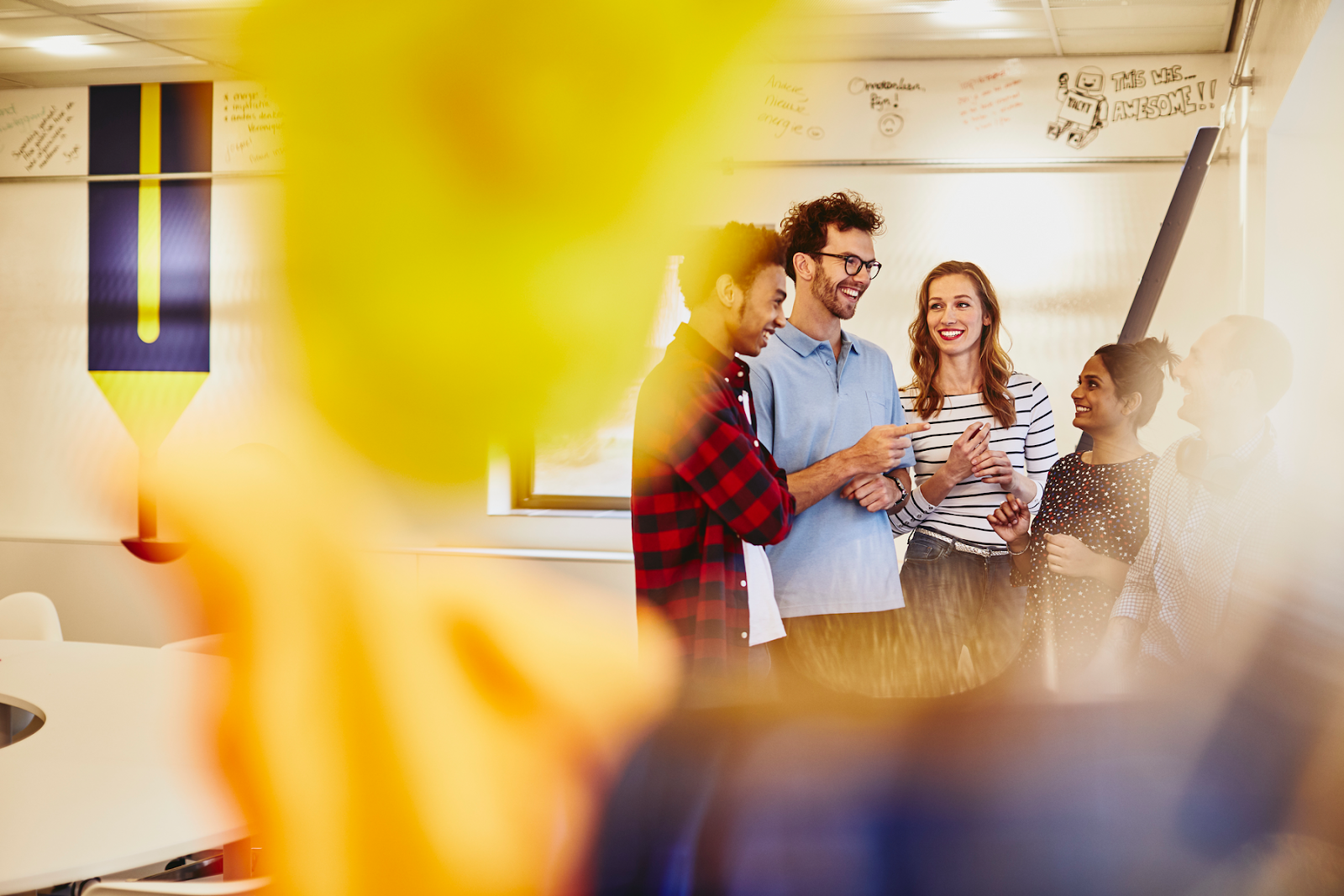 talenten begeleiden in het (her-)ontdekken van de beste versie van zichzelf, 
dit kenbaar maken naar de arbeidsmarkt en anderen hierdoor te inspireren.
uw partner in outplacement en talent ontwikkeling
contact: evi.thonnon@randstadrisesmart.be
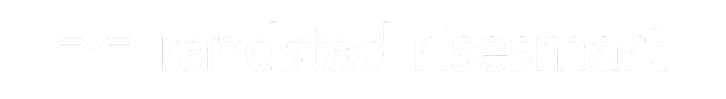